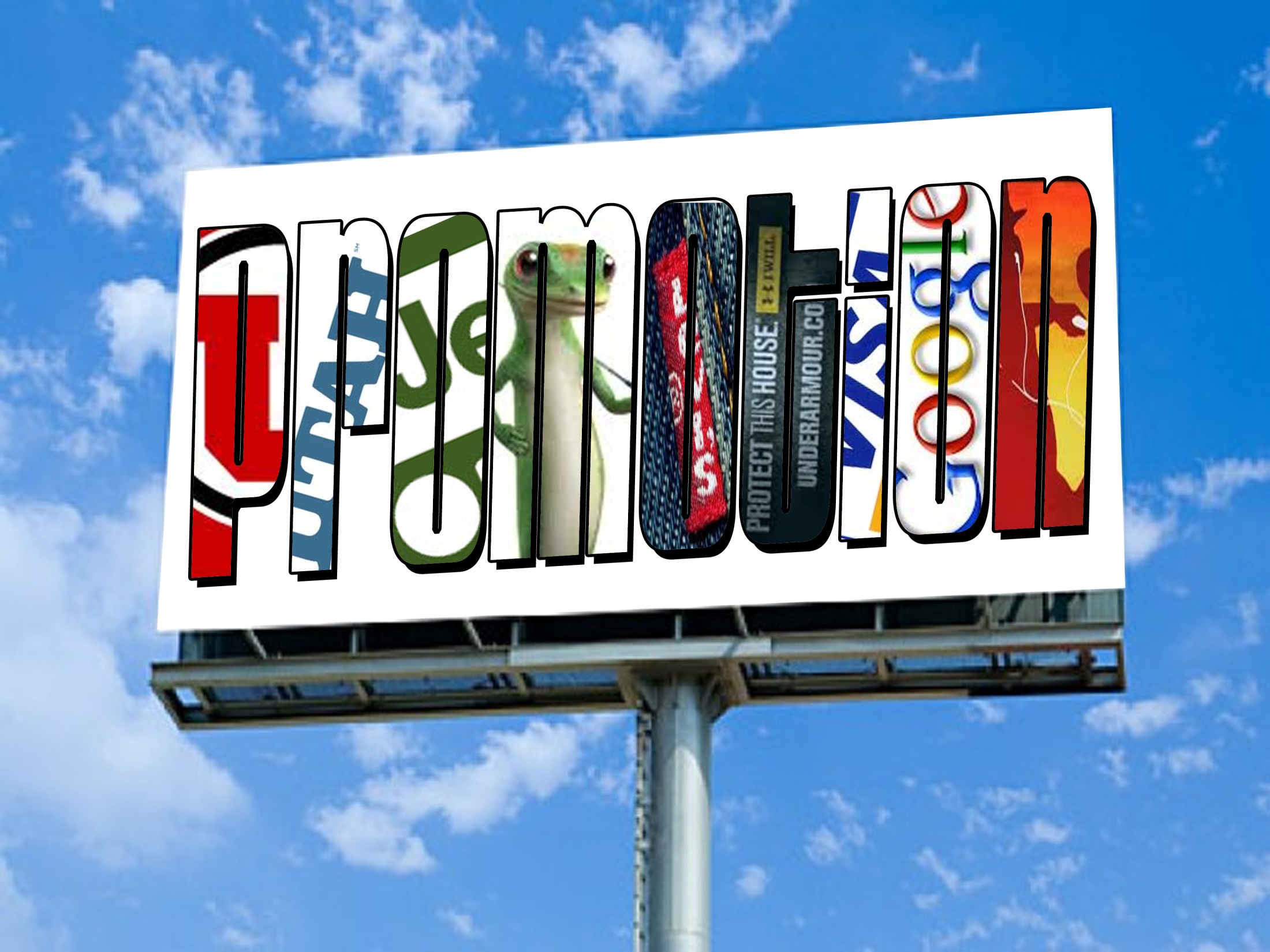 Standard 5
Standard Five
Students will discover the importance and elements used in developing a PROMOTION MIX to market sports businesses.
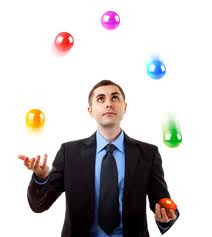 Promotion
A marketing function needed to communicate information about goods, services, images, and/or ideas to achieve a desired outcome.
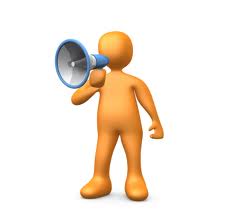 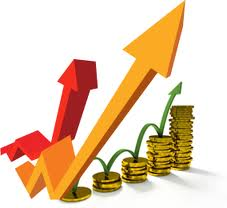 Role of Promotion
Inform
Grand Opening
New Product
Updated Product (latest version) 

Persuade
Why this product over the competition 
Why this event rather than the other event 

Remind
We are still here, and you know you want one.
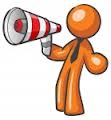 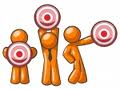 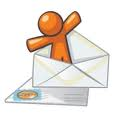 [Speaker Notes: 64]
Promotional Goals
Increase Sales
Increase Awareness
Be Competitive
Reach the Target Market
Build Customer Relationship
Develop Image
Which  one  is  Direct?
Promotional Mix
A combination of marketing communication channels that a business uses to send its messages to consumers.
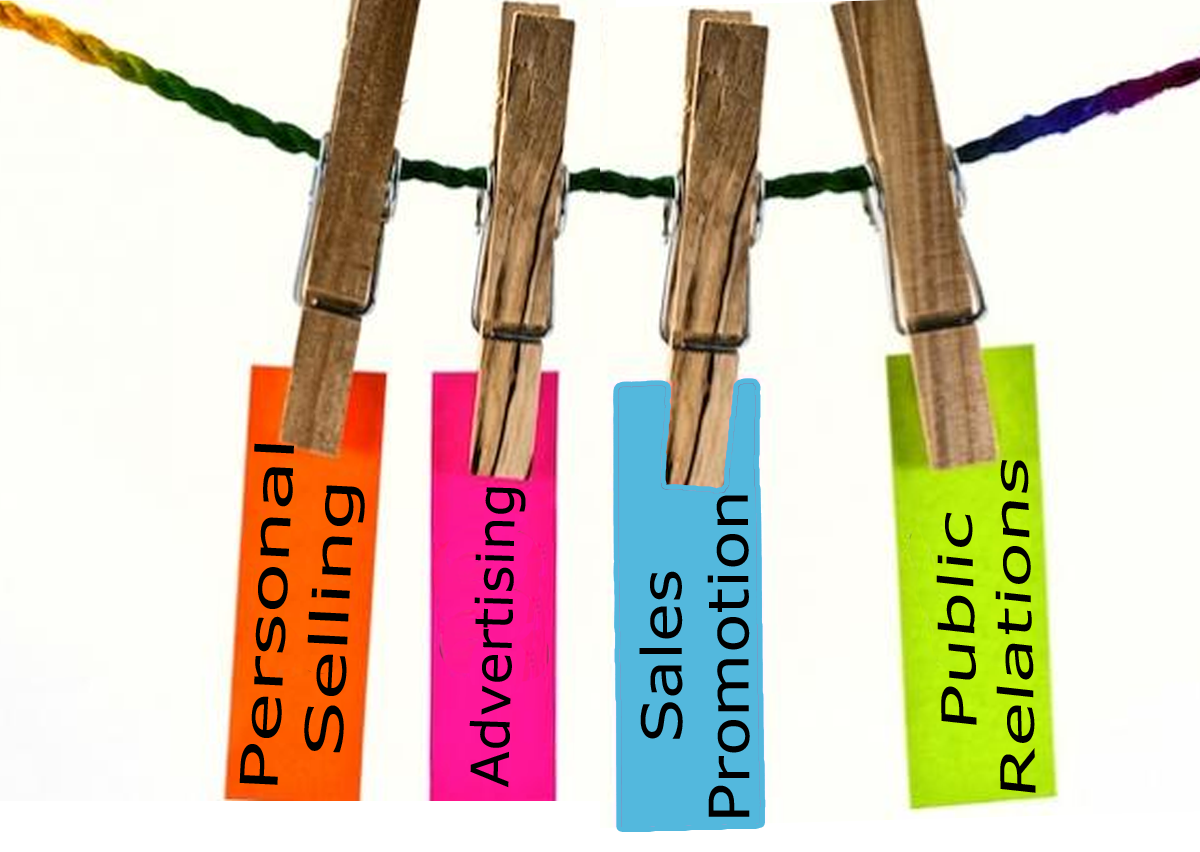 Personal Selling
The form of promotion that determines client needs and wants and responds though planned, personalized communication that influences purchase decisions and enhances future business opportunities.

Groups sales staff
Ticket agents
Salespeople
Telemarketers
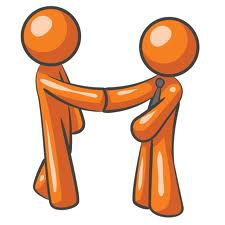 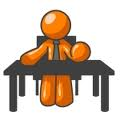 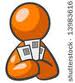 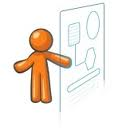 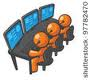 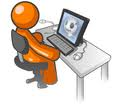 Advertising
Advertising: Any paid form of non-personal presentation of ideas, images, goods, or services.

Television
Radio
Newspaper
Magazines
Sponsorships
Outdoor
Product Placement
Social Media
Mobile Advertising
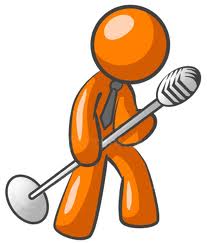 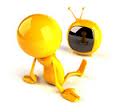 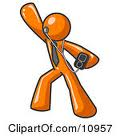 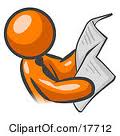 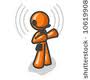 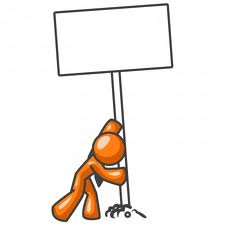 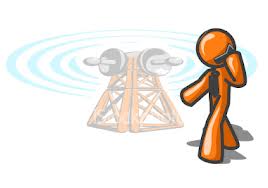 Sales Promotion
Marketing activities that are designed to create an immediate spike in sales

Coupons
Sales
Games
Contests
Give-a-ways
BOGOs
Bundling
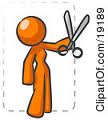 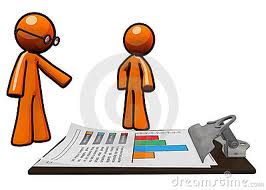 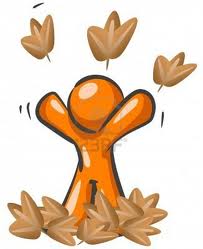 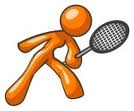 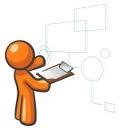 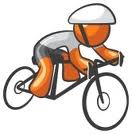 Public Relations
Any non-personal presentation of ideas, goods, or services that is not paid for by the company or individual that benefits from or is harmed by it.

News releases
Press conferences
Television Show appearances
News features
Interviews
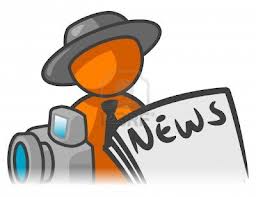 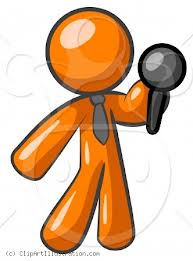 Media Types
The message channels used by a seller to promote a good, service, or idea

Broadcast Media
Print Media
Social Media
Direct Mail
Outdoor
Specialty Media
Other
[Speaker Notes: 69
70
73]
Advertising Schedule
Advertising Schedule: Schedule of promotional activities to be run prior to, during, and after an event.

Promotions are typically Run  in a group or “Campaign”


Promotions typically have a common theme


Promotions typically use several media types


An advertising schedule organizes promotions & media types over a time period.
Ad Schedule
TIME
Television
Print
Print
Retailer Promotions
EVENT
Blimp
Radio
Internet
Social Media
[Speaker Notes: Internet needs to have social media (facebook, twitter…) added]
Promotion Budgeting
1.  Fund the Primary Promotion
“main” promotion, campaign, efforts
Primary focus for the company

2.   Fund the secondary promotions
“extra” promotions 
Typically run with retailers
Provide ways to spur sales 
Provide ways to earn back costs
Expand exposure/reach of promotions